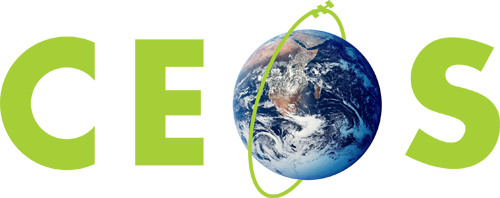 Prelaunch workshop discussion
K. Thome
NASA
WGCV Plenary # 42

May 16-19, 2017
There is a CEOS Work Plan action related to organizing a workshop on pre-flight calibration
Would like to move forward on this action
Climate-quality sensors are currently in process of development
Exists a need to understand current state of the art for prelaunch calibration of those sensors
Understand improved methodologies
Opportunity for WGCV to learn as well as guide
Goal of discussion: At a minimum, have a workshop announcement out by March 1, 2018
Key questions
Is it agreed that a prelaunch workshop is still worth convening? (ignore details of specific topics for this question)
If “no” then we are done

If “yes” then next chart
Key questions
What should be the breadth of topic?
Spectral coverage
Active vs. passive

Intended audience

Likely speakers

Intended outcome
Report
Journal summary
Proceedings